Trường tiểu học gia quất
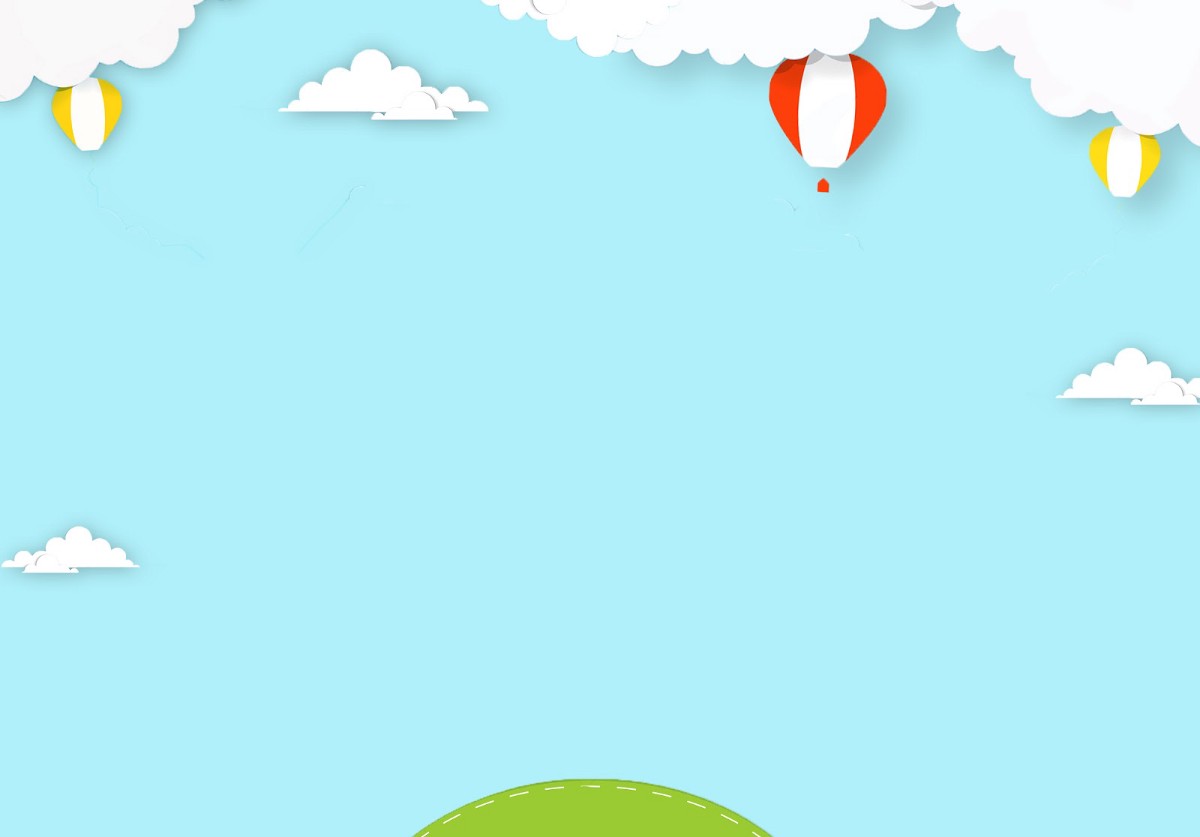 Chào đón các em học sinh đến với tiết học
LỚP 4A2
Môn: Tiếng Việt
Giáo viên: Nguyễn Thu Hường
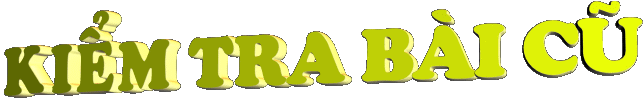 Bài:  Anh hùng lao động Trần Đại Nghĩa.
Nêu những đóng góp của Trần Đại Nghĩa cho Tổ Quốc? 
Nêu nội dung của bài?
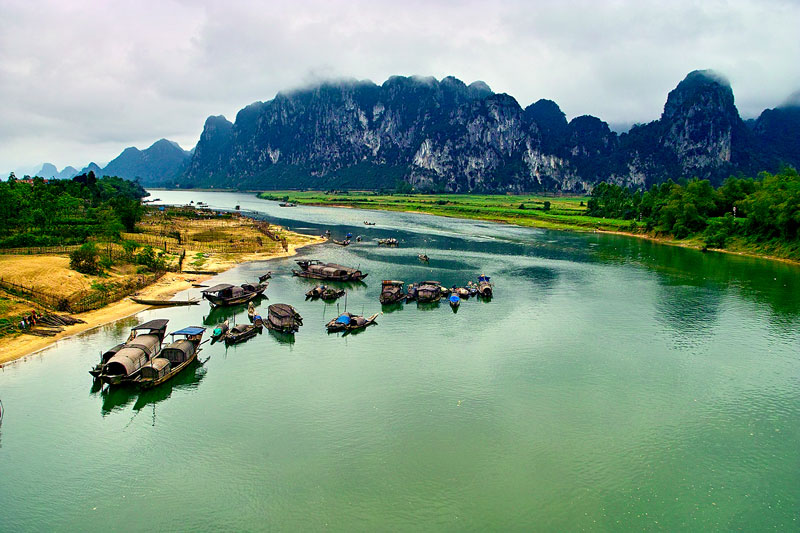 Bè xuôi sông La
Vũ Duy Thông
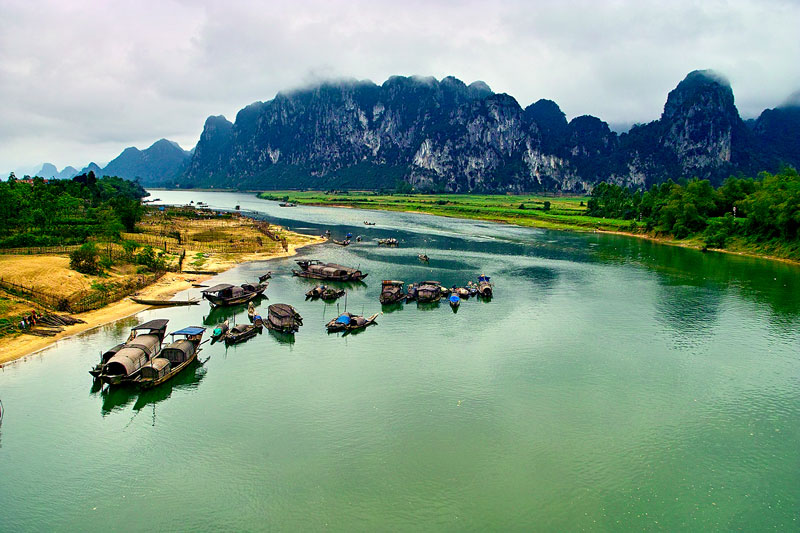 Vũ Duy Thông tốt nghiệp khoa Văn, Đại học Tổng hợp Hà Nội. 
Năm 2003, Vũ Duy Thông được phong chức danh Phó giáo sư chuyên ngành Văn học. 
Một số tác phẩm của ông như là Bè xuôi sông La, Nắng Trung du, chú Tôm gõ mõ, …
Bài thơ được ông sáng tác năm 1969 khi ông công tác tại Hà Tĩnh.
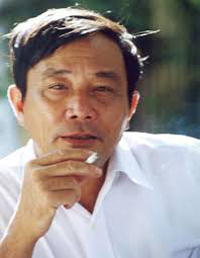 Vũ Duy Thông
( Phúc Yên, Vĩnh Phúc)
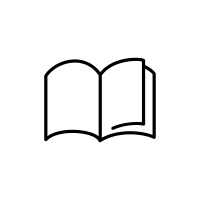 Bè xuôi sông La
26
Vũ Duy Thông
Bè ta xuôi sông LaDẻ cau cùng táu mậtMuồng đen và trai đấtLát chun rồi lát hoa.
Sông La ơi sông LaTrong veo như ánh mắtBờ tre xanh im mátMươn mướt đôi hàng mi.Bè đi chiều thầm thìGỗ lượn đàn thong thảNhư bầy trâu lim dimĐằm mình trong êm ảSóng long lanh vẩy cáChim hót trên bờ đê.
Ta nằm nghe, nằm ngheGiữa bốn bề ngây ngấtMùi vôi xây rất sayMùi lán cưa ngọt mátTrong đạn bom đổ nátBừng tươi nụ ngói hồngĐồng vàng hoe lúa trổKhói nở xoà như bông.
Đọc nối tiếp
Luyện đọc
Từ khó
- Dẻ cau, táu mật, muồng đen.
Ngắt nhịp
Sông La ơi / sông La   
Trong veo / như ánh mắt                                                                 
Bờ tre xanh / im mát                                                                              
Mươn mướt / đôi hàng mi.
Sông La ơi sông La   
Trong veo như ánh mắt                                                                 
Bờ tre xanh im mát                                                                              
Mươn mướt đôi hàng mi.
Tìm hiểu bài
Bè ta xuôi sông LaDẻ cau cùng táu mậtMuồng đen và trai đấtLát chun rồi lát hoa.
Có những loại gỗ quý nào đang xuôi dòng sông La?
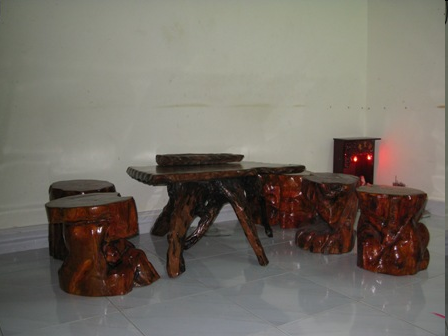 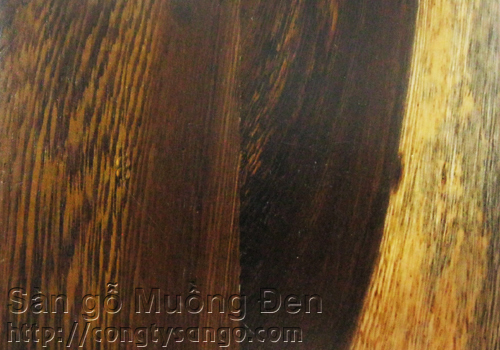 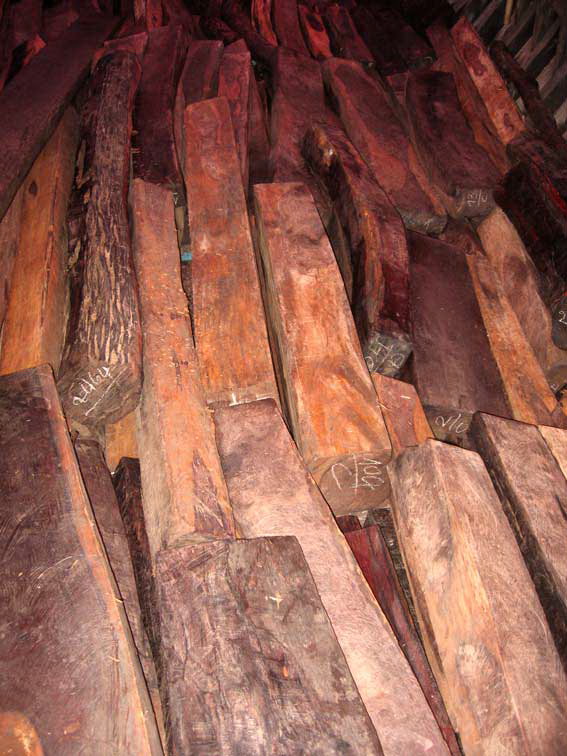 Sàn gỗ cây muồng đen
Bộ bàn ghế bằng dẻ cau
Táu mật
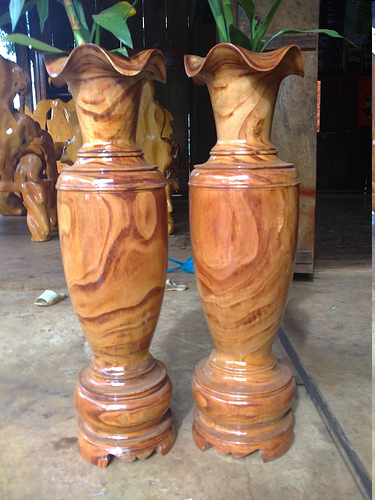 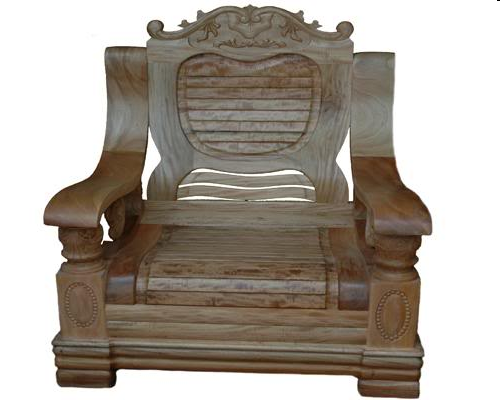 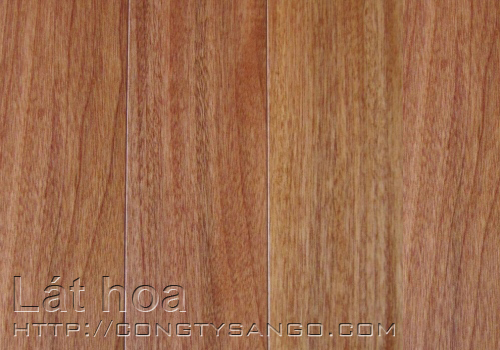 Sàn gỗ cây lát hoa
Ghế gỗ cây lát chun
Lọ lục bình làm từ gỗ cây trai
Tìm hiểu bài.
Sông La ơi sông LaTrong veo như ánh mắtBờ tre xanh im mátMươn mướt đôi hàng mi.Bè đi chiều thầm thìGỗ lượn đàn thong thảNhư bầy trâu lim dimĐằm mình trong êm ảSóng long lanh vẩy cáChim hót trên bờ đê.
Những từ ngữ gợi lên 
vẻ đẹp của sông La?
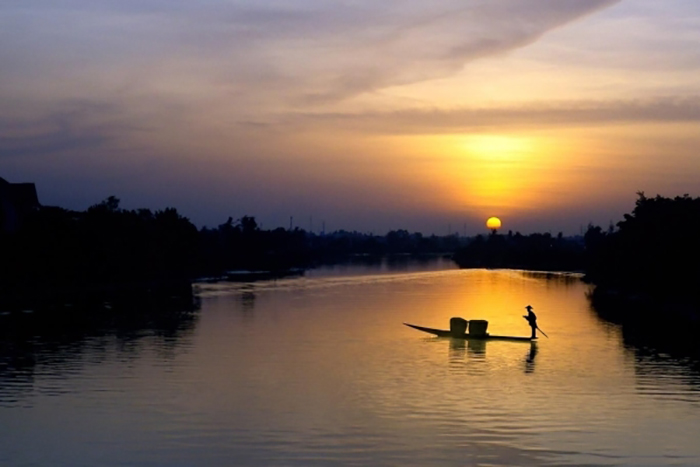 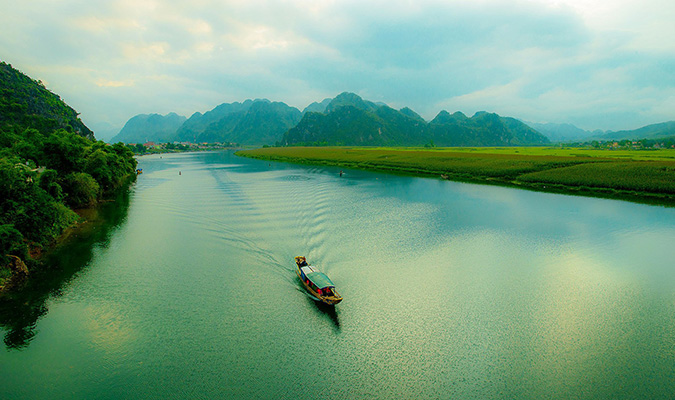 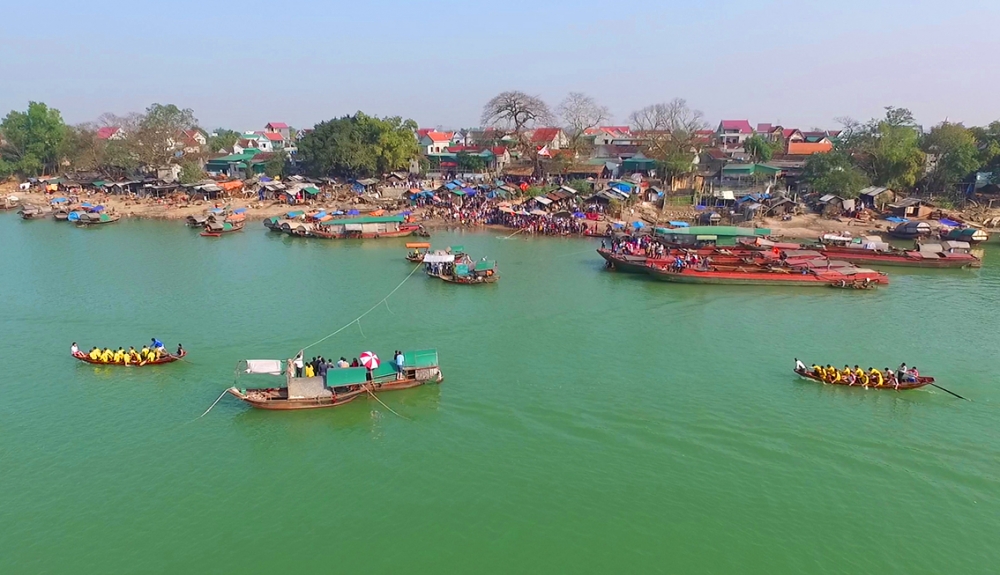 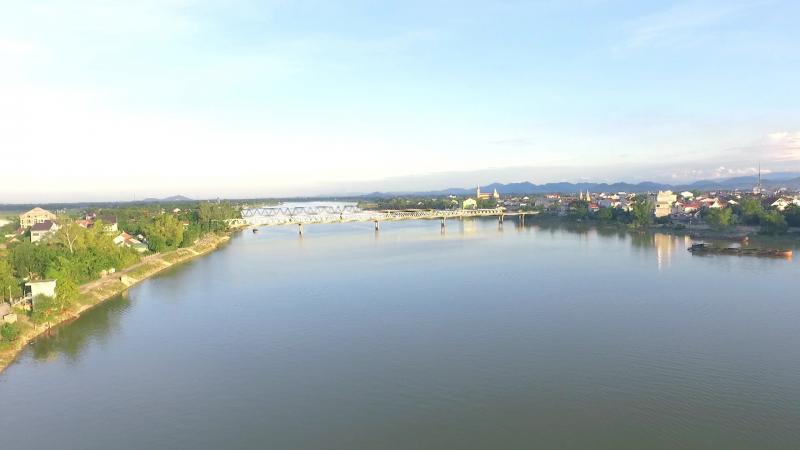 2. Chiếc bè gỗ được ví với cái gì? 
     Cách nói ấy có gì hay?
Chiếc bè gỗ được ví với bầy trâu đằm mình thong thả trôi theo dòng sông.
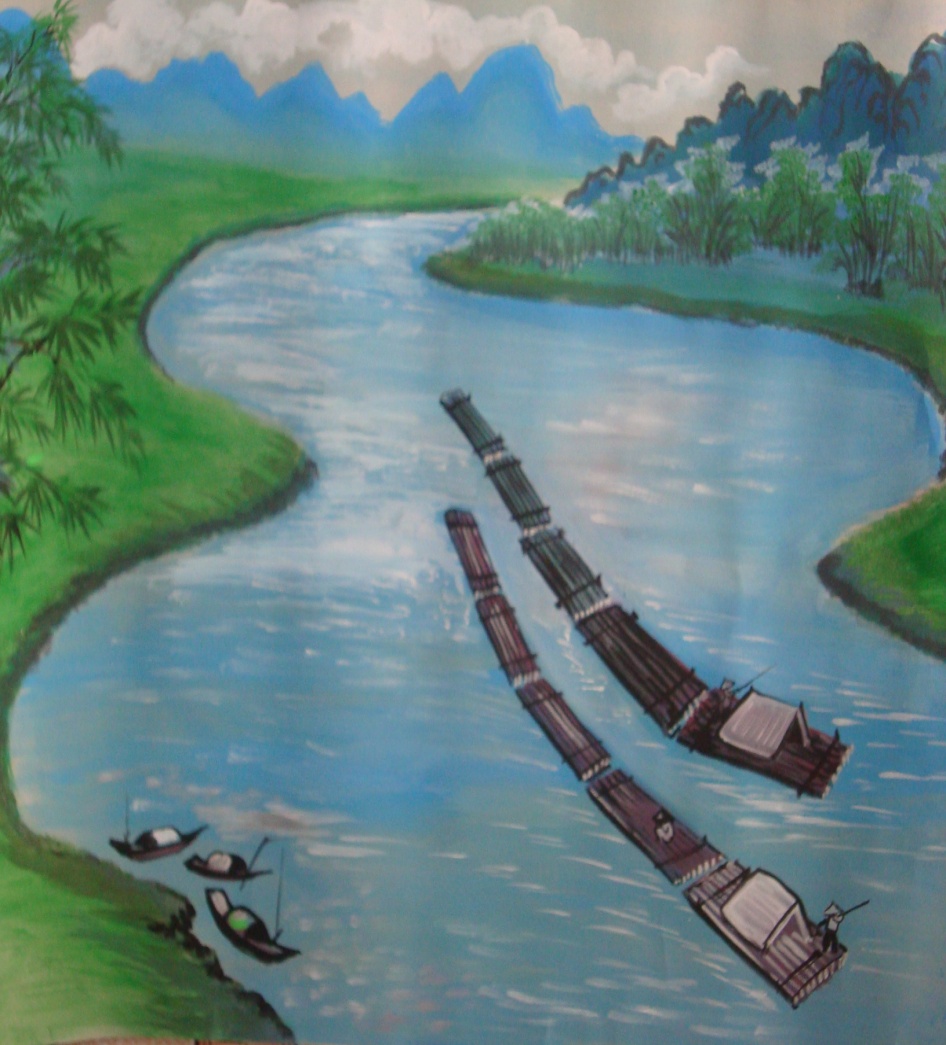 Tìm hiểu bài.
Sông La ơi sông LaTrong veo như ánh mắtBờ tre xanh im mátMươn mướt đôi hàng mi.Bè đi chiều thầm thìGỗ lượn đàn thong thảNhư bầy trâu lim dimĐằm mình trong êm ảSóng long lanh vẩy cáChim hót trên bờ đê.
Tác giả sử dụng biện pháp nghệ thuật gì khi miêu tả vẻ đẹp của dòng sông? Câu thơ nào thể hiện điều đó?
Tác giả sử dụng biện pháp nghệ thuật nhân hóa và so sánh.
Ý 1: Vẻ đẹp của dòng sông La.
3. Vì sao đi trên bè, tác giả lại nghĩ đến mùi vôi xây, mùi lán cưa và những mái ngói hồng?
=> Vì tác giả nghĩ đến những chiếc bè gỗ  trong tương lai sẽ được trở về miền xuôi, góp phần xây dựng quê hương.
4. Hình ảnh “Trong đạn bom đổ nát; Bừng tươi nụ ngói hồng” nói lên điều gì?
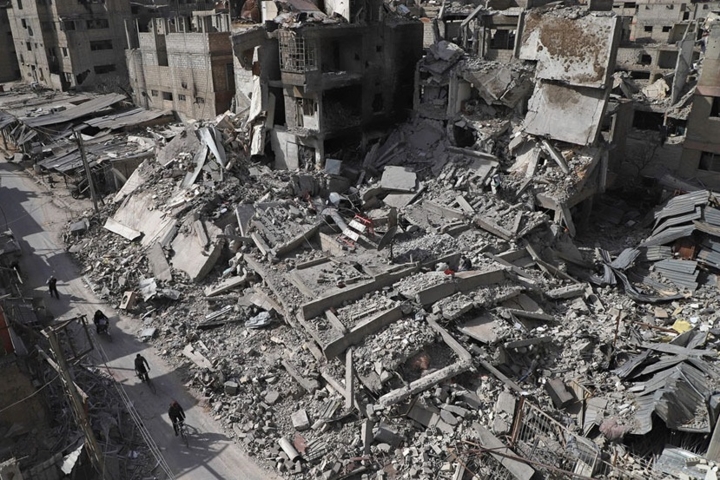 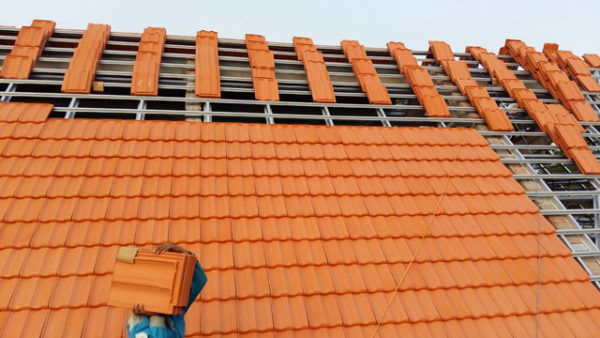 => Thể hiện tinh thần lạc quan, niềm tin chiến thắng của nhân dân ta trong công cuộc xây dựng đất nước, bất chấp bom đạn kẻ thù.
Ý 2: Sức mạnh, tài năng của con người Việt Nam trong công cuộc xây dựng quê hương, bất chấp bom đạn của kẻ thù.
NỘI DUNG BÀI
Ca ngợi vẻ đẹp của dòng sông La; nói lên sức mạnh, tài năng của con người Việt Nam trong công cuộc xây dựng quê hương, bất chấp bom đạn của kẻ thù.
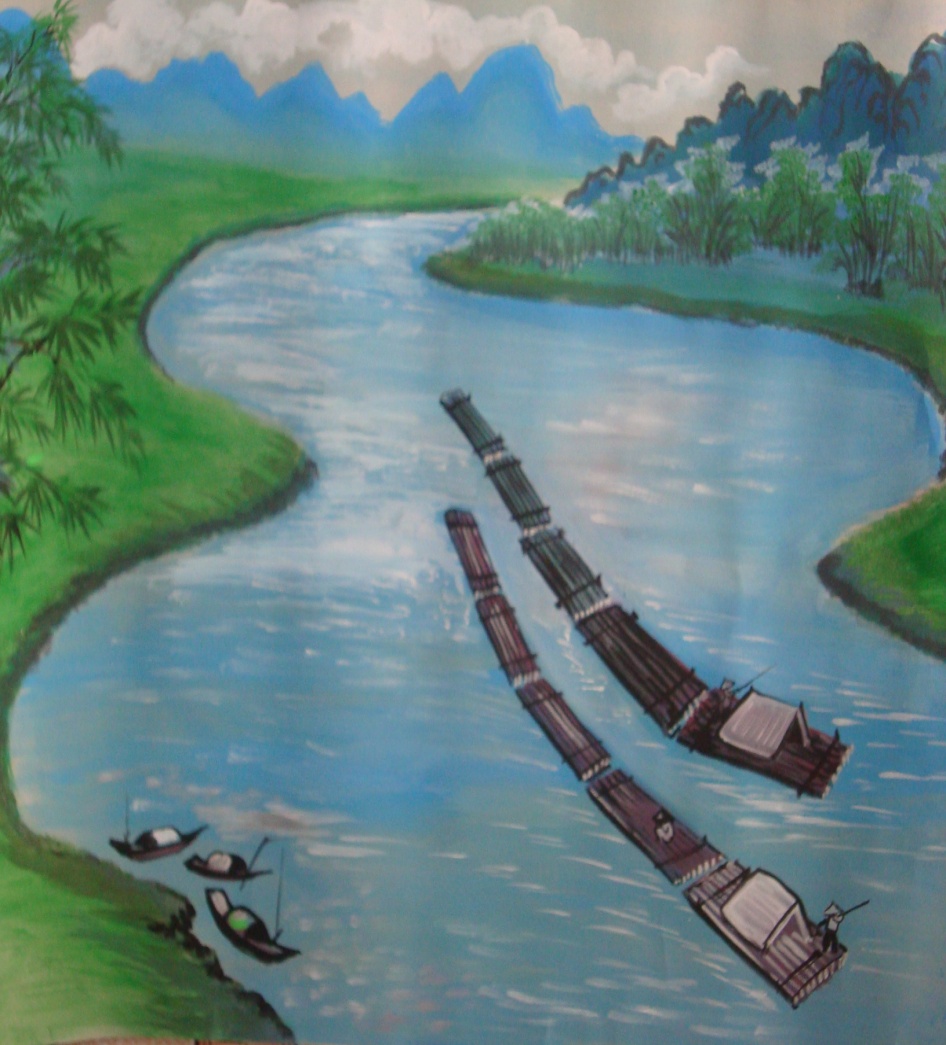 Luyện đọc hay
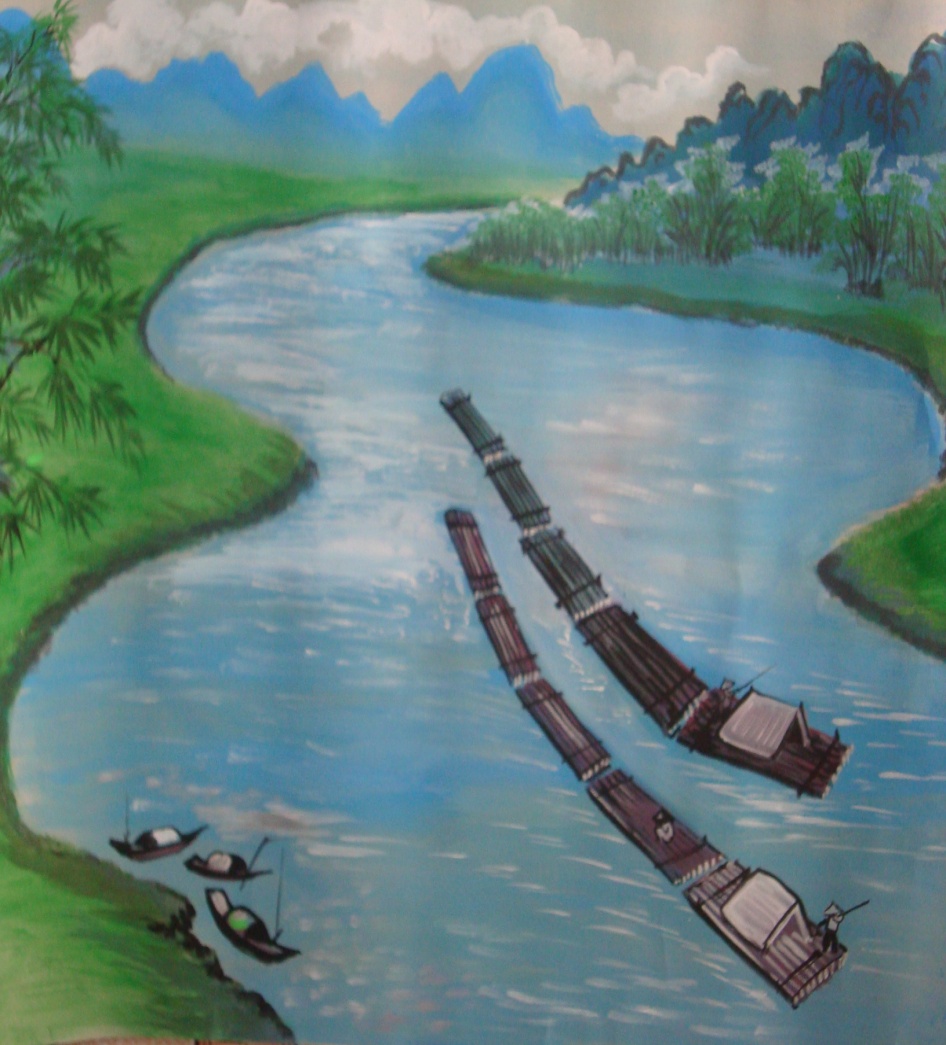 Sông La ơi sông LaTrong veo như ánh mắtBờ tre xanh im mátMươn mướt đôi hàng mi.Bè đi chiều thầm thìGỗ lượn đàn thong thảNhư bầy trâu lim dimĐằm mình trong êm ảSóng long lanh vẩy cáChim hót trên bờ đê.
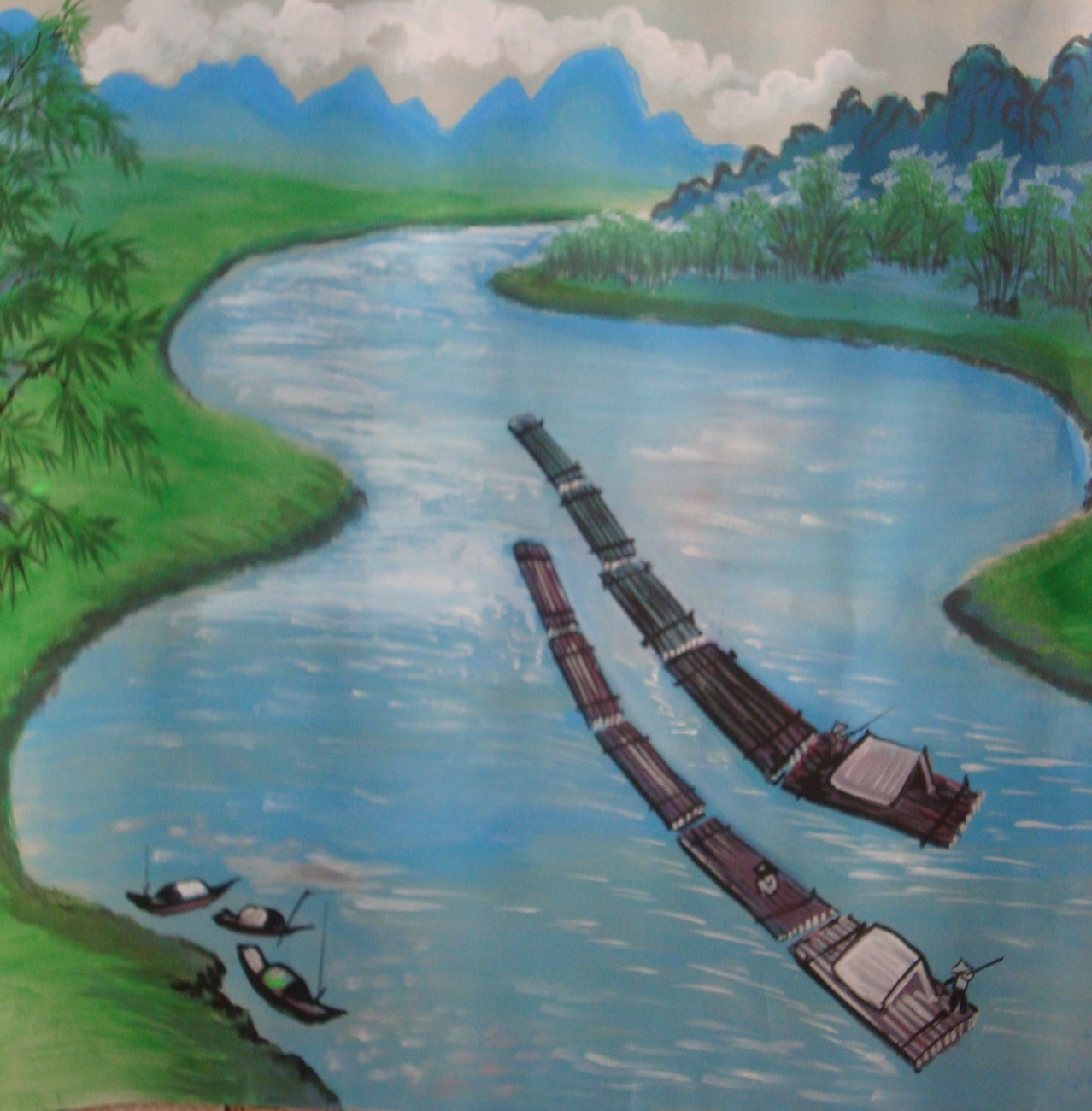 Sông La /ơi sông La
Trong veo/ như ánh mắt
Bờ tre xanh/ im mát
Mươn mướt/ đôi hàng mi
Bè đi/ chiều thầm thì
Gỗ lượn đàn /thong thả
Như bầy trâu/ lim dim
Đằm mình/ trong êm ả
Sóng long lanh/ vẩy cá
Chim hót /trên bờ đê.
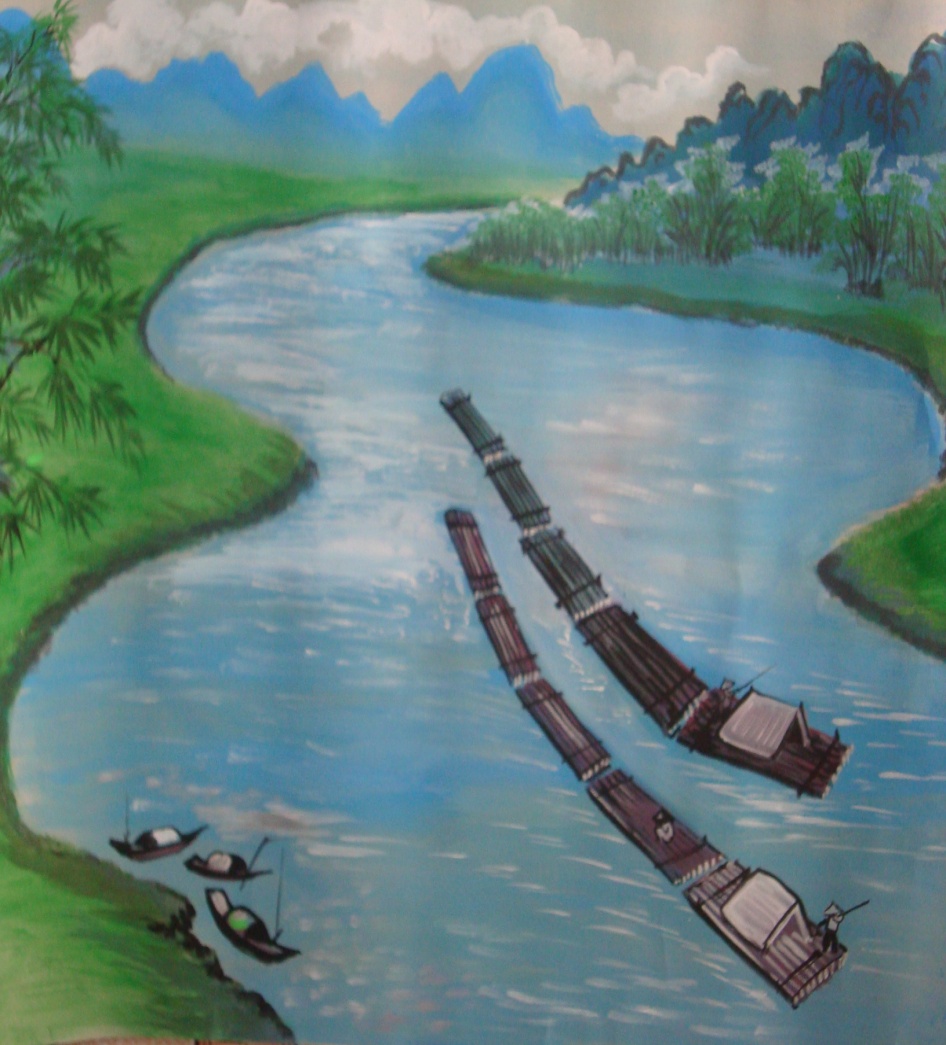 Luyện đọc thuộc lòng
Bè ta xuôi sông LaDẻ cau cùng táu mậtMuồng đen và trai đấtLát chun rồi lát hoa. 
Sông La ơi sông LaTrong veo như ánh mắtBờ tre xanh im mátMươn mướt đôi hàng mi.Bè đi chiều thầm thìGỗ lượn đàn thong thảNhư bầy trâu lim dimĐằm mình trong êm ảSóng long lanh vẩy cáChim hót trên bờ đê
Ta nằm nghe nằm ngheGiữa bốn bề ngây ngấtMùi vôi xây rất sayMùi lán cưa ngọt mátTrong đạn bom đổ nátBừng tươi nụ ngói hồngĐồng vàng hoe lúa trổKhói nở xoà như bông.
Bè ………………….
Dẻ ………………….
Muồng ……………..
Lát …………………
Sông ……………….Trong  ……………...
Bờ  …………………Mươn  ……………..Bè  …………………Gỗ  …………………Như  ……………….
Đằm  ……………….Sóng  ……………….Chim  ……………….
Ta  …………………..Giữa  ………………..Mùi  …………………
Mùi  …………………Trong  ……………….
Bừng  ……………….Đồng  ……………….Khói  ………………..
Liên hệ thực tế
Quê hương em có con sông nào? 
Sông đó có ích lợi gì đối với con người?
Để gìn giữ sự đẹp đẽ của dòng sông thì chúng ta nên làm gì ?
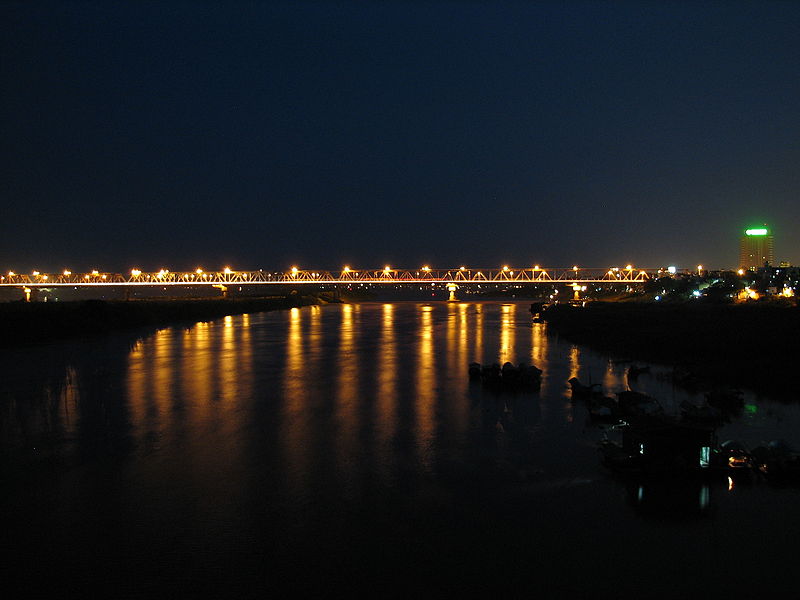 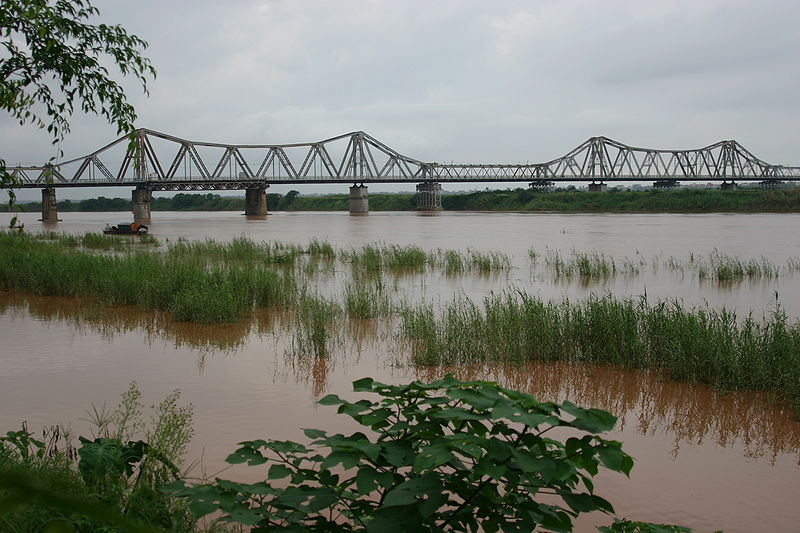 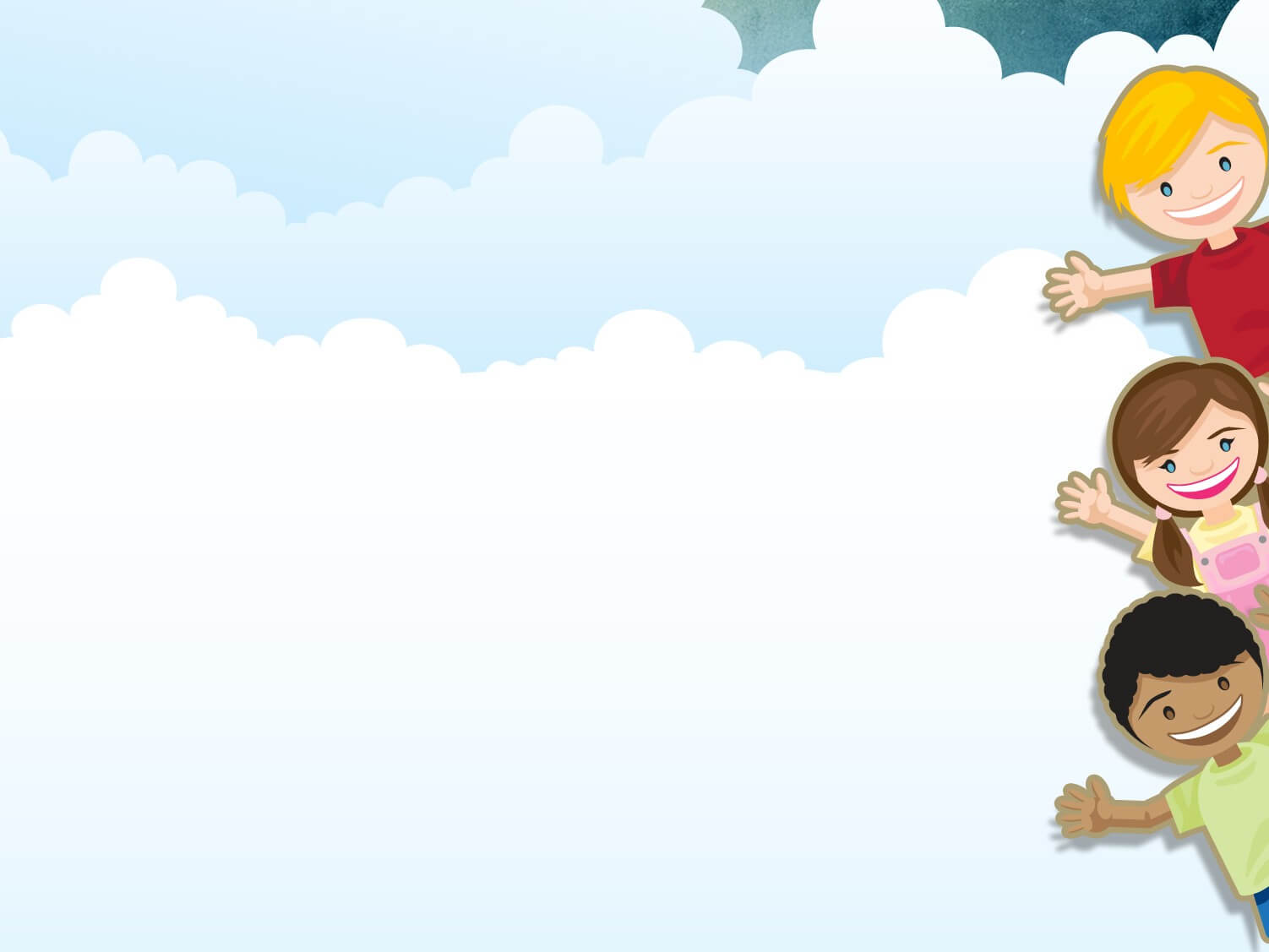 KÍNH CHÚC CÁC EM HỌC SINH VÀ CÁC THẦY CÔ MẠNH KHỎE!